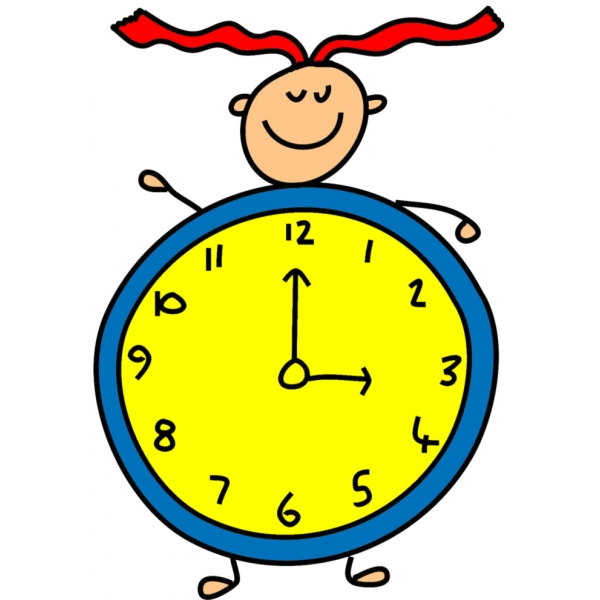 L’OROLOGIO
Ins: Palatucci Salvatorina 
Sez M plesso  SICILIANO
FILASTROCCA DEL TEMPO
In gran velocità, un secondo passavasuo fratello minuto lo salutava.Ci vuole un’ora per fare un bel girotondosono sessanta minuti in tutto il mondo!Giunti alle sei distendo le bracciagirare sempre è una gran faticaccia!Alle nove e un quarto è l’ora della nannadorme il bimbo, riposa la sua mammal’orologio continua a lavorareil tempo non si può fermare.
E L’ORA DI ASCOLTARE
DRIN!!!
DRIN!!!
DRIN!!!
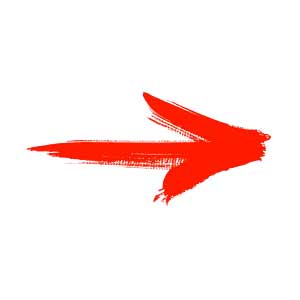 ascolta la …la maestra
Costruisci l’orologio e gioca con le lancette per indicare le ore della giornata che ti piacciono di più
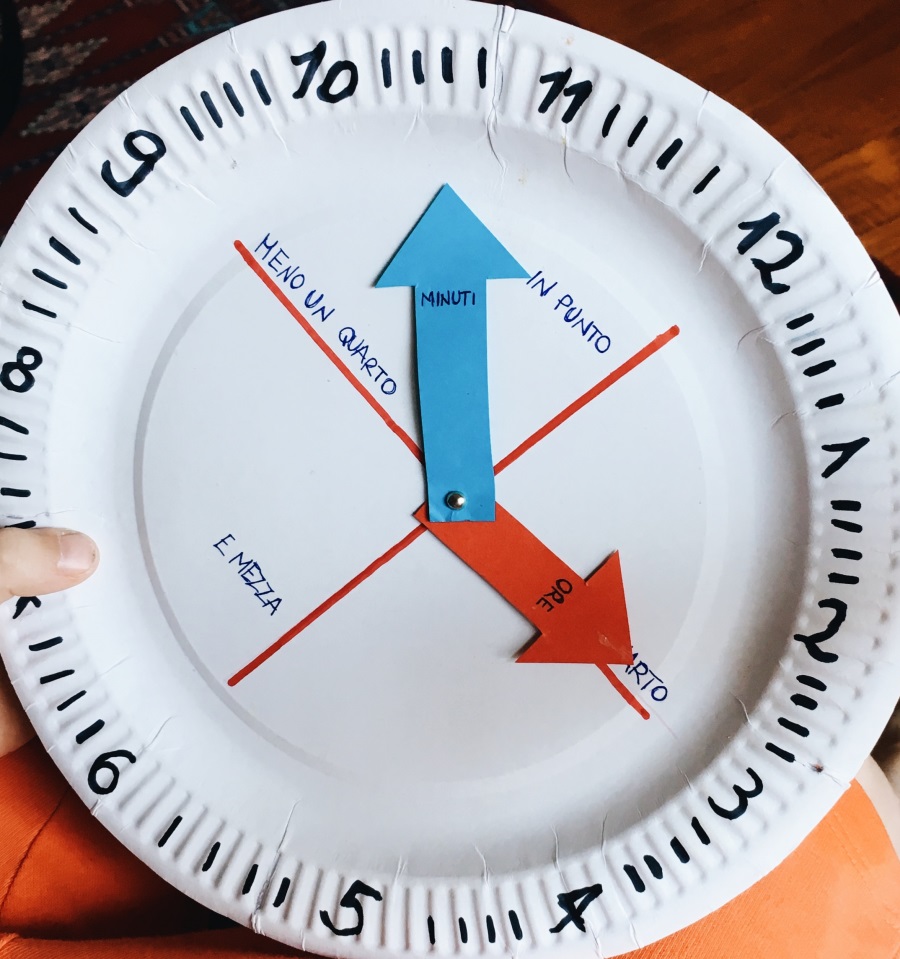 I campo di esperienza prevalentemente coinvolti sono:
La conoscenza del mondo 
I discorsi e le  parole
Immagini, suoni e colori